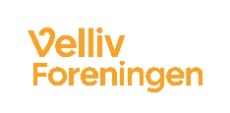 Intro til peer-to-peer
Ingen skal stå alene
29. august 2023
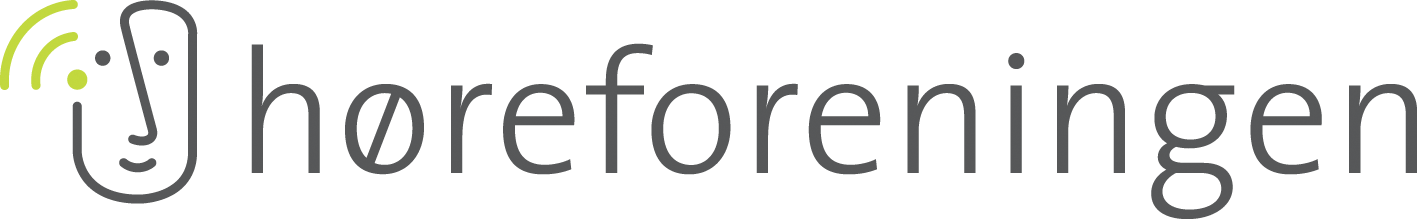 [Speaker Notes: Velkommen i peer to peer ordningen i Ingen skal stå alene projektet. 
Jeg har meldt mig som ”Opstarter”, så jeg er med til at starte gruppen op i dag. Som I efter i dag fortsætter på egen hånd.]
Indhold
Om peer-to-peer 
Tilgang
Om forløbet
Mødestruktur
Materialer
Roller
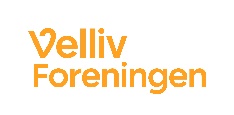 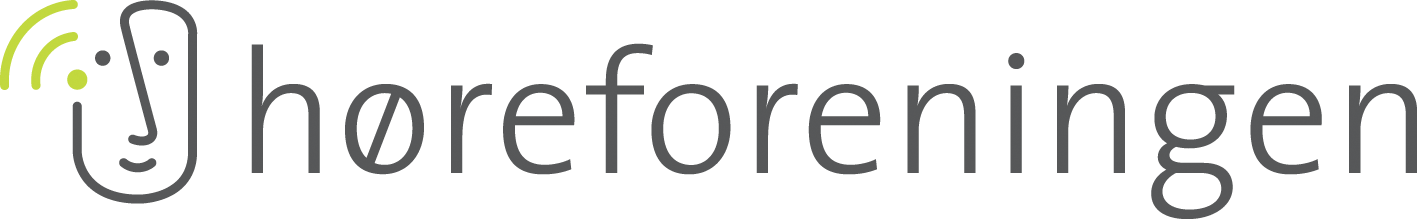 [Speaker Notes: Her en oversigt over introduktionen til forløbet]
Peer-to-peer i Høreforeningen
Hvad er en peer: 
En peer er en ligeværdig person, og ofte én som tilhører samme sociale gruppe som andre peers. 

Definition af peer-to-peer i Høreforeningen:
Peer-to-peer er to til flere erhvervsaktive personer med høreudfordringer der mødes flere gange for at dele erfaringer, interesser, oplevelser og sparrer med hinanden i forhold til høreudfordringer.
I peer-grupper har alle peers ansvar for gruppen og hinanden. 

Formål:
Skabe fællesskaber, hvori erhvervsaktive personer med høreproblemer og/eller -sygdomme kan søge støtte, sparring og opbakning omkring deres udfordringer – således at det øger personernes trivsel.
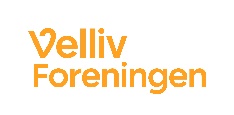 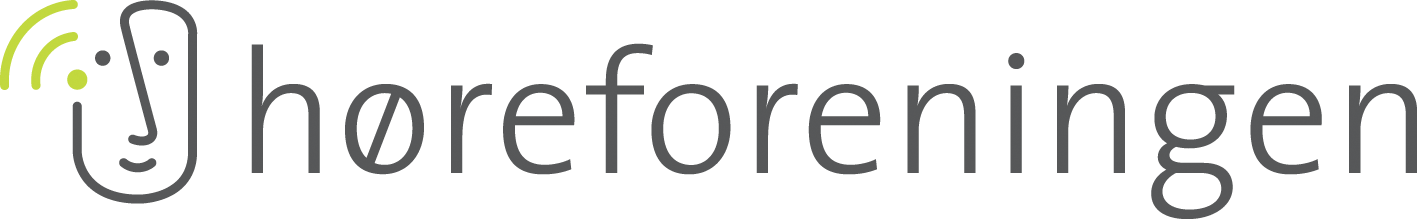 [Speaker Notes: Peers er ligeværdige. 
Peergrupperne er selvstændige grupper af erhvervsaktive med høreproblemer som mødes og tager ansvar for gruppen og hinanden. 
Formålet er at skabe trygge fællesskaber med henblik på at øge trivslen]
Tilgang
At gøre peer-grupperne i stand til 
selv at kunne afvikle møderne
ud fra forskellige muligheder tilrettelægge forløb hen ad vejen
at afholde møder uden at skulle lægge en kæmpe indsats
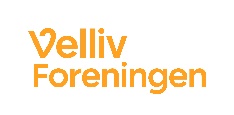 [Speaker Notes: En peer er både tænkt som deltagere i en gruppe og en frivillig der bidrager til gruppens møder og trivsel, uden at skulle gøre en stor indsats. 
Der er lavet rammer omkring grupper og forløb, men også tænkt frihed og muligheder for den enkelte gruppe.]
Peer-to-peer forløb
Forløbet varer ca. et halvt til et helt år. 
Intromøde – intro til forløb, mød din gruppe, og planlæg opstartsmøde.
Opstartsmøde – din hørehistorie, principper for gruppen mv. 
5-10 Temamøder – ca. hver måned. Fysiske og/eller virtuelle møder
Alternative mødeformer – mulige på egen hånd, fx ture, middage
Afslutningsmøde – evaluering mv.
Eventuelt flere møder på egen hånd
.
.
.
.
.
.
.
.
Temamøder
.
.
.
.
.
.
.
Evt. møder på egen hånd
½ - 1 år
Intromøde
Opstartsmøde
Afslutningsmøde
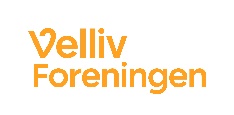 [Speaker Notes: Peer-to-peer-forløbet i Høreforeningen er tænkt som et halv- til helårligt forløb med ca. månedlige møder med forskellige temaer der er relevante for erhvervsaktive med høreudfordringer. 
Først er der intromøde og efterfølgende opstartsmøde. Derefter en række temamøder. Sidste møde er et særligt afslutningsmøde.]
Generel mødestruktur  temamøder (møder af ca. 1½-2 timers varighed)
Introdel
1.	Ankomst - i virtuelt eller fysisk mødelokale
2.	Check-in runde - hvordan er din energi i dag? 

Indholdsdel
1.	Introduktion til mødet/temaet - af mødeguiden 
2.	Spørgsmål og/eller øvelser og samtaler ift. mødet/temaet
3.	Eventuelle andre emner
4.	Pause (ca. 10 minutter)


Outrodel
5.	Valg af dato, tid og sted for næste møde
6.	Valg af næste møde/temamøde - alle tænker over temaet
7.	Valg af mødeguide til næste møde 
Check-ud - hvilke nye perspektiver har du fået ud af dagen?


Derudover kan man selv arrangere alternative mødeformer, fx ekskursioner, middage mv.
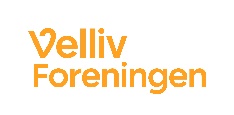 [Speaker Notes: Alle møderne i ordningen er tiltænkt at have 3 dele
Introdel – ankomst og check-in runde
Indholdsdel – her drøftes tema(er) eller de særlige emner der er på opstarts- og afslutningsmøder. 
Outrodel – her vælges tid, sted og tema(er) for næste møde og den fra gruppen der skal lede næste møde, ”mødeguiden”.]
Generelt
Materialer - kufferten
Møder
Kufferten er en fælles onlinemappe med materialer, som gør jer i stand til selv at afvikle møder og forløb. Kan findes via:
https://hoereforeningen.dk/viden-om/ingen-skal-staa-alene/peer-to-peer-ordning/
GENERELT
Baggrund
Om kufferten
Roller 
Mødesteder
Om ændringer i forløb
MV. 






















MØDER
Om møder
Opstartsmøde 
Mødetema X
Mødetema Y 
Mødetema Z
Afslutningsmøde
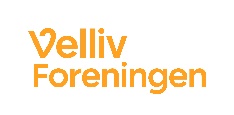 [Speaker Notes: Kufferten er en online-ressource – og dér hvor materialerne til peer-to-peer-forløbet og møderne kan findes.]
Roller
Peers – ligeværdige - alle deltagere i gruppen er peers
Tovholder – er mødekoordinator- og mødeleder, skifter fra møde til møde
Kontaktperson – står for eventuel feedback mellem gruppe og sekretariat/projektleder
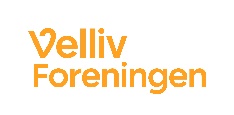 [Speaker Notes: Der er forskellige ‘roller’ i forløbet. 
Alle i gruppen er peers. 
Tovholder leder det enkelte møde 
Kontaktperson står for dialog med projektledelsen]
Tue Hylby Lindqvistthl@hoereforeningen.dk
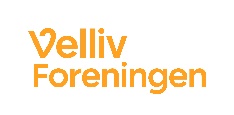 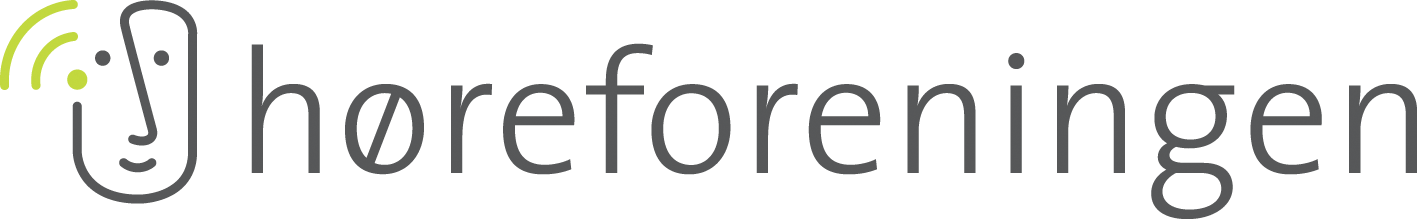